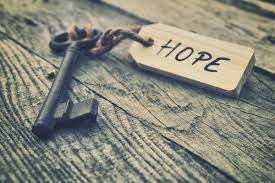 Housing and Homeless Services Update
October 13, 2023
Bringing it all together Presentation
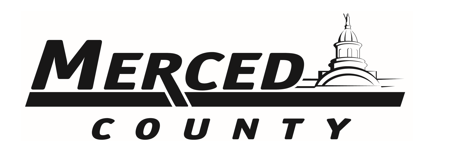 1
Objectives
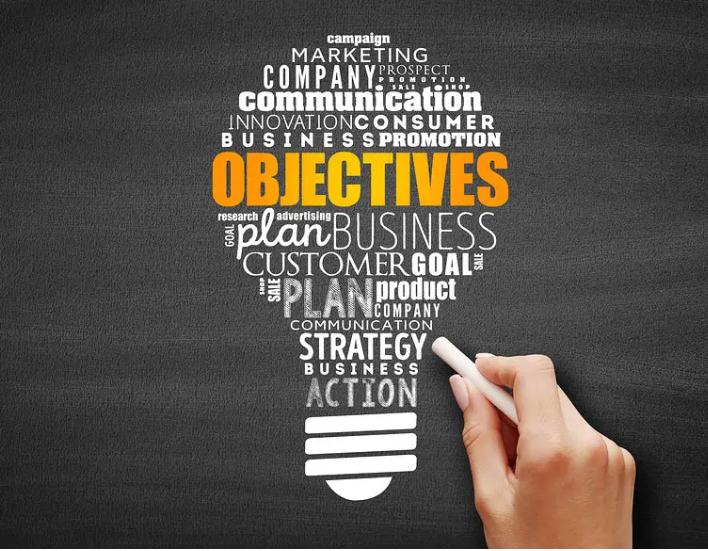 California Statewide Study of People Experiencing Homelessness
Merced County Funding Matrix
Budget Overview
Navigation Center
Homeless Housing Projects
Merced County Housing Support Program
Point-In-Time Count
Public Role and Increased Jurisdictional Capacity
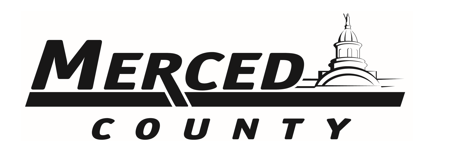 2
3,200 administered questionnaires and 365 in-depth interviews.
Nine out of ten participants lost their last housing in California; 75% of participants lived in the same county as their last housing.

Behavioral Health Challenges:
82% reported a period of life where they experienced a serious mental health condition;
62% reported heavy drinking, and
65% reported a regular illicit drug use. 

The other common factor in the report was poverty and precarious housing status: 
Six months prior to homelessness median household income was $960;
19% entered homelessness following release from institution (i.e. prison), and 
49% did not have name on a lease.
Homeless services funding and resources appear to be aligning for the BH side of the equation with projects such as Behavioral Health Bridge Housing, CARE ACT, proposed MHSA changes (30% for homeless services), and 4.68-billion-dollar BH infrastructure bond.
California Statewide Study of People Experiencing Homelessness
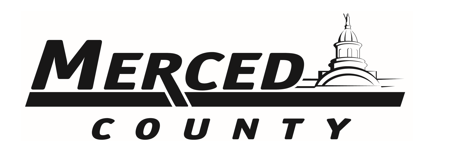 3
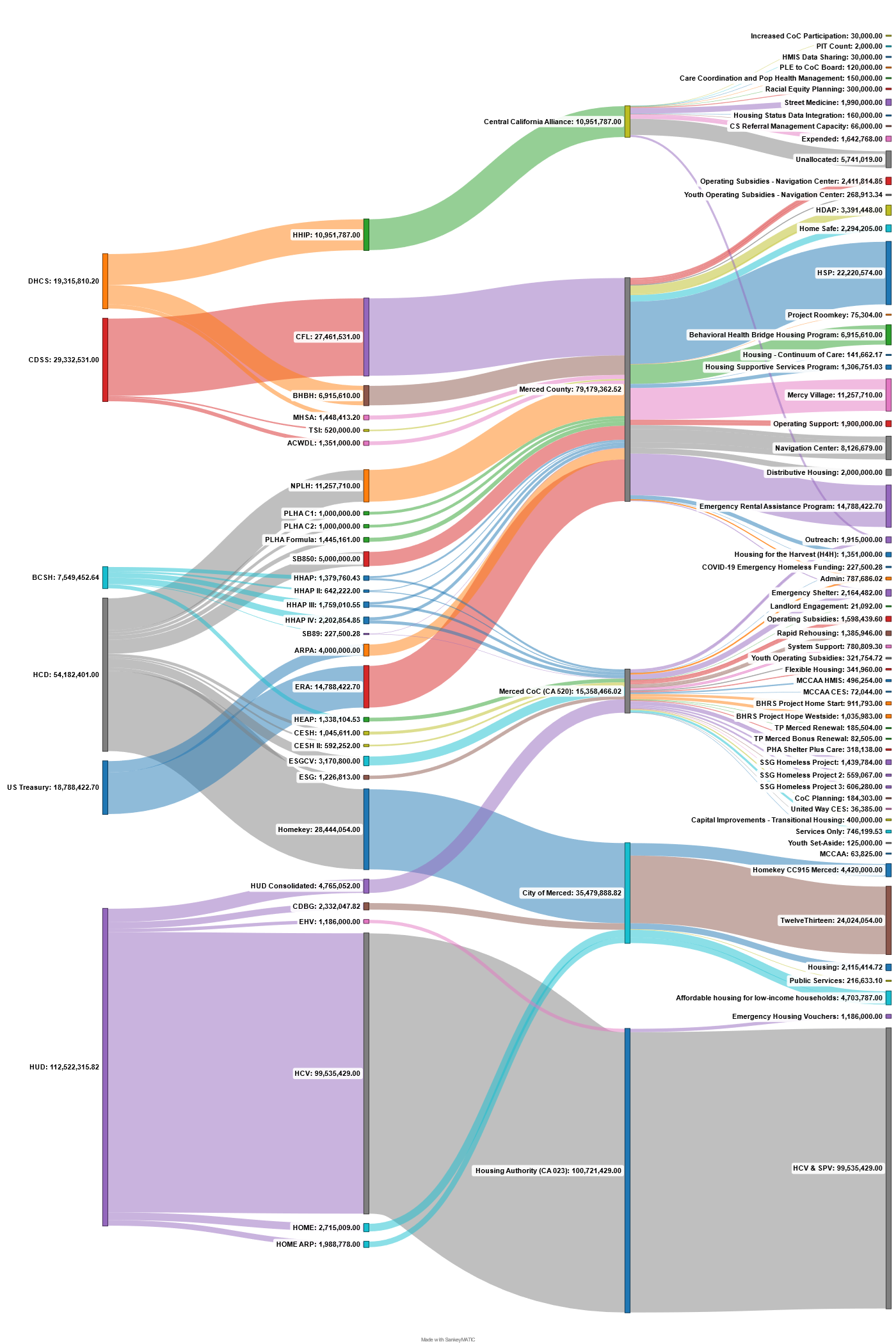 Merced County Funding Matrix
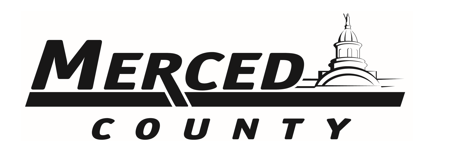 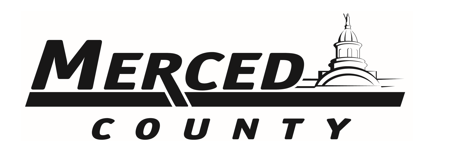 Collaborative Applicant vs Administrative entityResponsibilities
ADMINISTRATIVE ENTITY
Contract with sub-recipients determined qualified to care out eligible activities;
Select qualified sub-recipients through a process that follows a fair and open process that avoids conflict of interest;
Ensure that expenditure of funds is consistent with grant requirements and for eligible activities;
Monitor the activities and expenditures of sub-recipients; and
Submit reports to awarding departments at prescribed intervals.
COLLABORATIVE APPLICANT
Design and carry out the collaborative process of the annual CoC application to HUD, as well as prepare and submit to HUD for program funds;
Evaluate outcomes of projects for which funds are awarded in the geographical area under the CoC and ESG program;
Patriciate in the consolidated plan;
Monitor sub-recipients of CoC funding and enforce compliance with CoC;
Develop communitywide process homeless response system with collaboration;
Conducted PIT as required by HUD; and
Develop a Continuum of Care system.
5
FUNDING
*Funding to the CA/AE for administrative functions
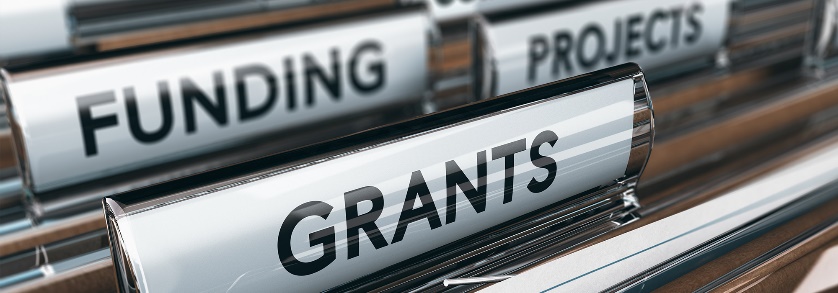 $10.2 Million Dollars Budgeted FY 23/24
Thirteen County Funding Sources
Nine County Contracts

Eight Continuum of Care Funding Sources
Nineteen Contracts Managed

  $5.5 Million Dollars Budgeted FY 23-24
Two County Staffed Programs
Housing Disability Advocacy Program (HDAP)
Housing Support Program (HSP)
Budget Overview
7
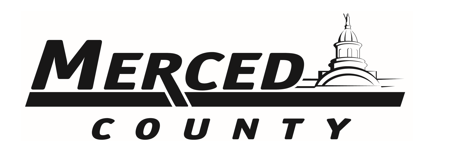 Merced County Navigation Center
The Navigation Center is a 76-bed, 24/7 operation congregate emergency shelter campus.  This is a low barrier, Housing First approach serving individuals experiencing homelessness committed to offering an environment that support people through the process of securing housing.
Funding Sources & Annual Budget
FY 23-24  $1,887,326.00
FY 24-25  $1,943,945.00
Total Served FY 22-23:  509 Total Number of Enrollments
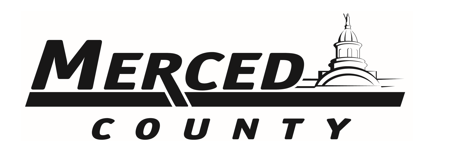 8
Homeless Housing Projects
Operational Projects
The Retreat Apartments.  30 units dedicated to homeless population. This project is up and running with project-based vouchers. 

Hope for Families.  20 units dedicated to families experiencing homelessness.  This project is up and running with support from HUD VASH and Housing Support Program (HSP). 
 
Projects in Production 
1213 V Street.  95 units, 45 dedicated to chronically homeless.  This project is slated to open late October 2023. Project is being support through BHBH, CoC Rapid-Rehousing, and tenant-based vouchers. 

HUD VASH. 20 units dedicated to veterans experiencing homelessness. Project is slated to open late summer, early fall of 2023. Project supported by HUD VASH vouchers. 

No Place Like Home. Mercy Village is a 150-unit mixed-use development that will have an on-site health clinic alongside family and one-bedroom units.  The project will have 45 units dedicated to individuals experiencing homelessness.
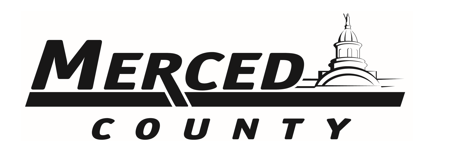 9
Homeless Housing Projects
Proposals:
Merced city council approved Homekey applications to be submitted:
Shangra-La Developer, Motel 6 conversion for 80 units. Operating Subsidies support provided by CoC.

Tiny Homes project.  55 units dedicated to individuals and families experiencing homelessness.  Support provided by Merced County HSP/HDAP. 

Los Banos Motel Conversion of 60 units dedicated to individuals and families experiencing homelessness.
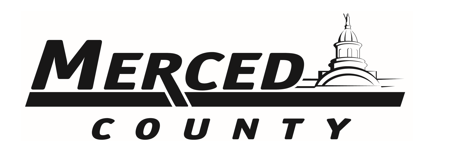 10
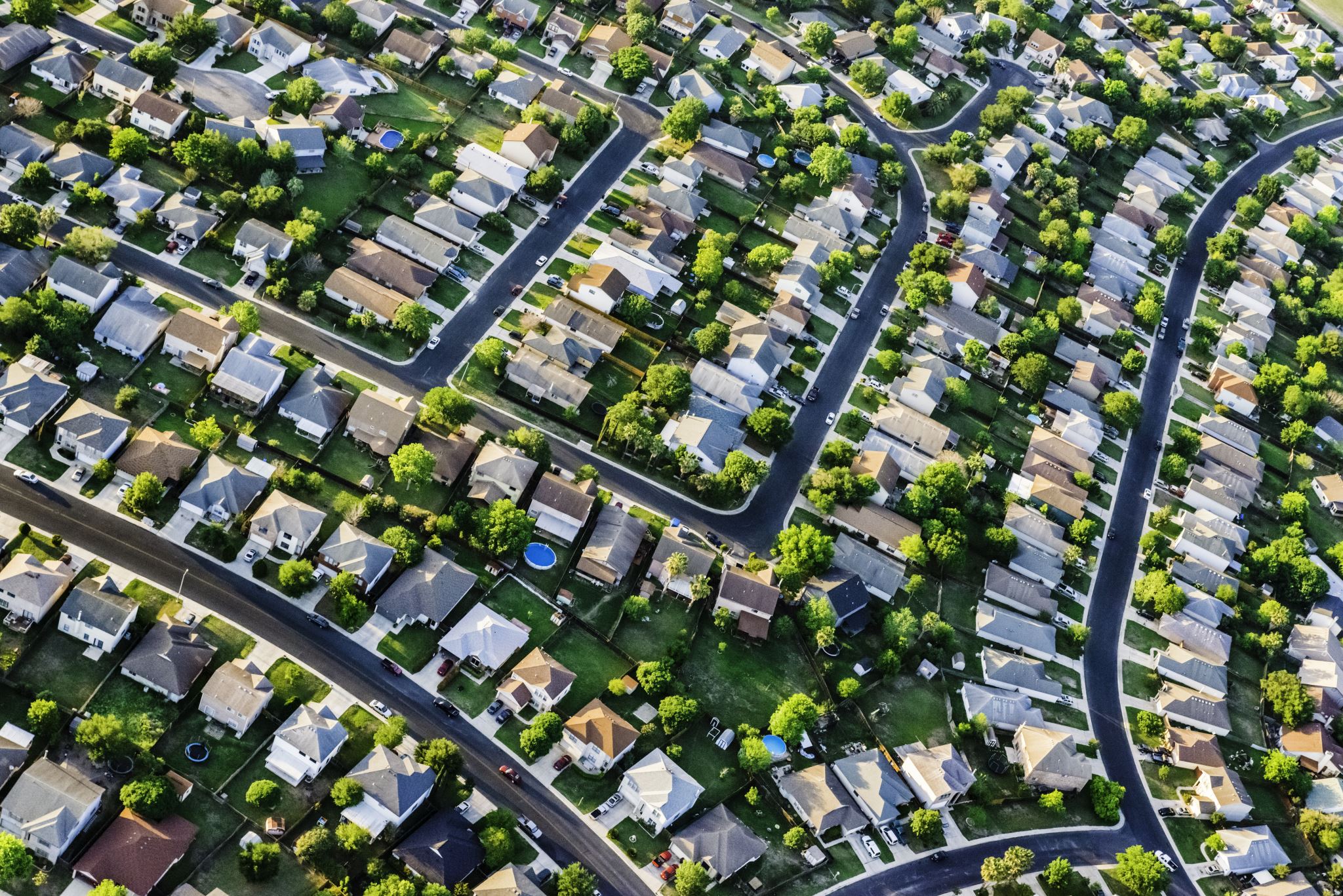 Merced County Housing Support Program (HSP)

Prior to April 2022: HSP followed CalWORKS (CW) Homeless Temporary Assistance rules.  Rental unit could not exceed 80% of Total Monthly Household Income (THMI).  Rental assistance provided on a tiered scale
First 3 months, 100% of rent paid
4th month, 75% of rent paid
5th month, 50% of rent paid
6th month, 25% of rent paid

Interim shelter was allowed at 7 nights.  

**COVID-19 Pandemic changed interim shelter to unlimited nights.   

Changes effective April 2022
No longer follow CW Temporary Assistance rules.  Can assist with rental unit at up to 110% of Fair Market Rate (FMR), paying 70% of monthly rent up to 12 months, based on funding allowed. 

Interim Shelter Changes
October 2022- Changed to 60 nights allowed
December 2022- Changed to 14 nights allowed
Merced County Housing Support Programs
11
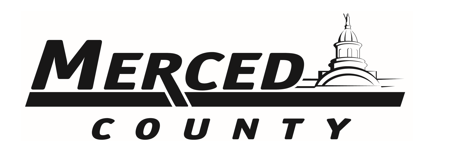 Merced County Housing Support Programs
During the COVID-19 pandemic, interim shelter expenses raised significantly causing major impacts to the overall HSP budget.  After the change that took effect in December 2022, interim shelter expenses decreased to monthly average expenses prior to COVID-19 pandemic
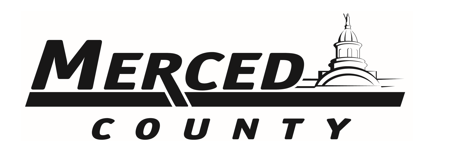 12
The number of our monthly housing placements have increased since our changes that took effect April 2022.  Highest month was October 2022 with 37 housing placements!
Merced County Housing Support Programs
Amount of monthly rental expenses have increased to over $100,000 a month.
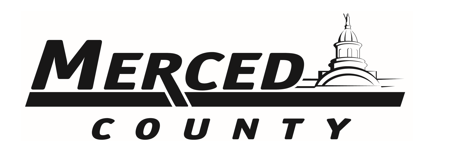 13
2023 Point-In-Time (PIT) Results
Department of Housing and Urban Development Requirement
Conducted February 23, 2023
The Merced County CoC requested and received approval from HUD to conduct the unsheltered and sheltered count on February 23 because of experiencing severe storms with flooding during the last 10 days of January

A person was considered homeless, and thus counted, only when he/she fell within the following  HUD-based definition by residing in one of the places described below:
in places not meant for human habitation, such as cars, parks, sidewalks, and  abandoned buildings;
in an emergency shelter, and
in transitional or supportive housing for homeless persons who originally came from  the streets or emergency shelter.
Results
Sheltered 394 (-19%)
Unsheltered 390 (+5.9%)
Total 784 (-8.3%)
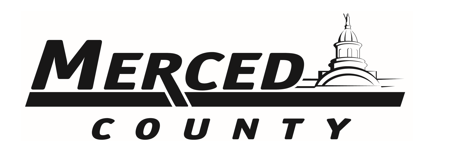 14
2023 PIT Analysis
Families Experiencing Homelessness in Merced County

During our PIT count, 45 families enrolled in HSA temporary homeless assistance program which were made up of 113 individuals of which 58 were adults and 75 were children.

In 2022, 68 families enrolled in HSA temporary homeless assistance program which were made up of 237 individuals of which 86 were adults and 151 were children.
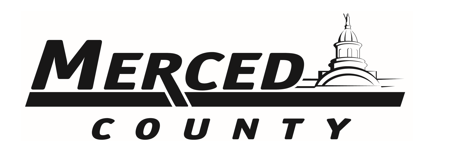 15
[Speaker Notes: 2019 162 motel vouchers
2020 80 motel vouchers
2021 155 motel vouchers 61 person increase between 2021 and 2022
2022 216 motel vouchers

835-855

If held steady with 2021 numbers we would have had a 41 person decrease of 4.91%]
Twin Challenge of 
Availability and Affordability
2023 PIT Analysis Continued
Fair Market Rents 
Generally, determine the maximum rent that a Section 8 landlord will be allowed to charge their residents.

Generally calculated as the 40th percentile of gross rents for regular, standard quality units in a local housing market. 

Excludes low-quality units, already subsidized units, and units that have been built in the last 2 years.
Vacancy Rates
According to relator research, Merced County has a homeowner vacancy rate of 2.3% and a rental vacancy rate of 5.3%. *
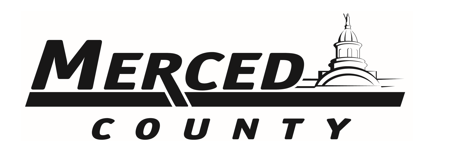 *https://www.point2homes.com/US/Average-Rent/CA/Merced.html#:~:text=Renter%2Doccupied%20units%20make%20up,Merced%2C%20California%20is%20at%204.8.
16
Public Role and Increased Jurisdictional Capacity
To make meaningful progress in helping those who are unhoused, the California State Association of Counties (CSAC) offers the six pillars of the ‘AT HOME’ Plan.
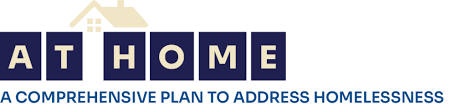 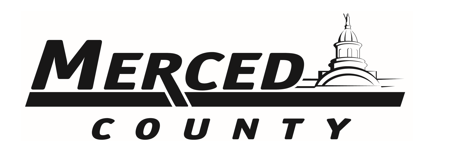 Public Role and Increased Jurisdictional Capacity
Enhance partnership between County Departments, Jurisdictions, Housing Authority, and Continuum of Care members in accordance with the CSAC AT-HOME Plan, HHAP Round Four Best Practices, HHAP Round Five planning requirements. 
Role clarity
Improve capacity of other jurisdictions 
Identify a jurisdictional strategy and implement projects 

Solutions: 
Utilize the Continuum of Care Structure. 
Reflective of organizations identified in HHAP Rounds 4&5 best practices document and planning requirement
Establishing a Regional Housing Consortium. 
Establish a Regional Public Space Management Consortium.
Conduct a Comprehensive Landscape Analysis (fiscal and services).
Development of a long-term funding and braided funding strategy.
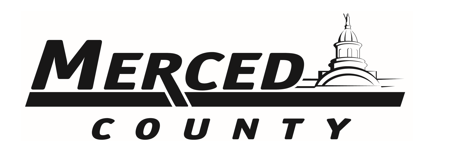 18
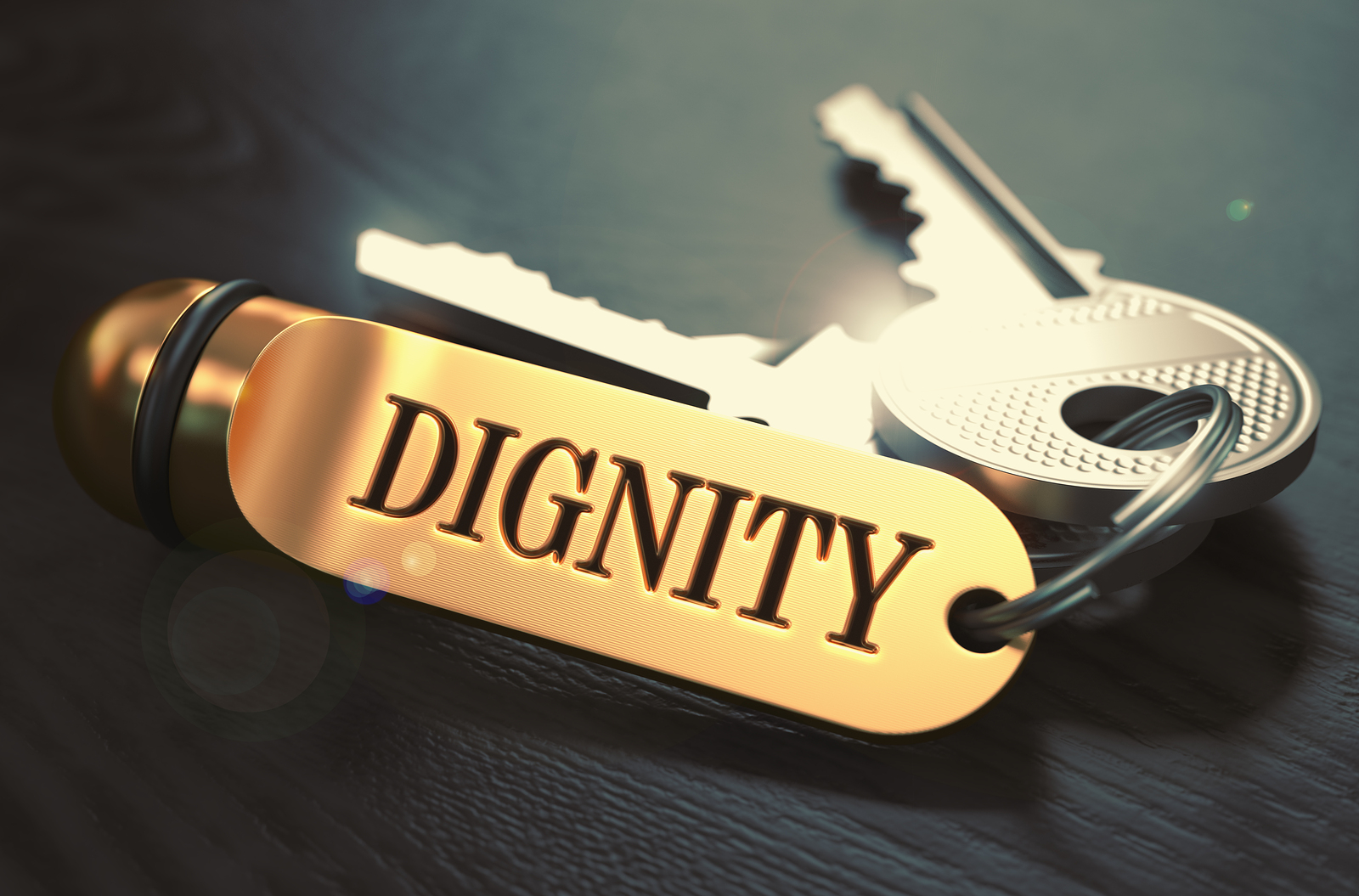 Questions?
Thank you
John CeccoliMerced County Human Services Agency Deputy DirectorJohn.Ceccoli@countyofmerced.com209-628-4040 (cell
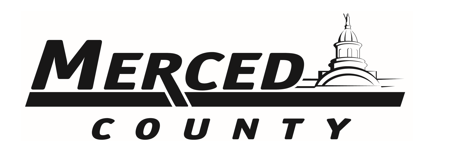 19